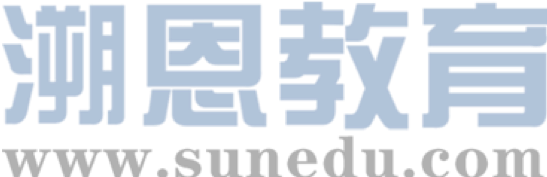 感恩遇见，相互成就，本课件资料仅供您个人参考、教学使用，严禁自行在网络传播，违者依知识产权法追究法律责任。

更多教学资源请关注
公众号：溯恩英语
知识产权声明
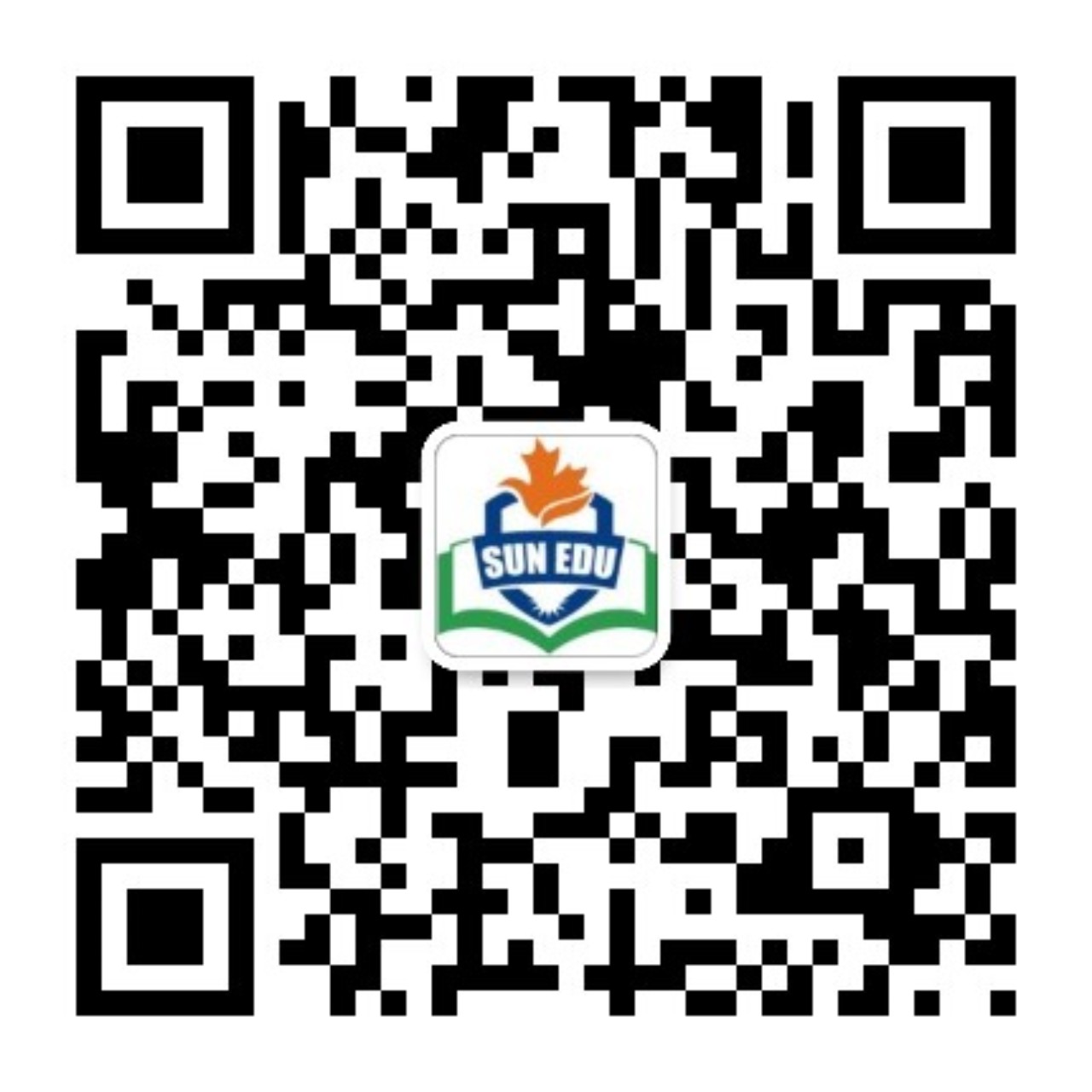 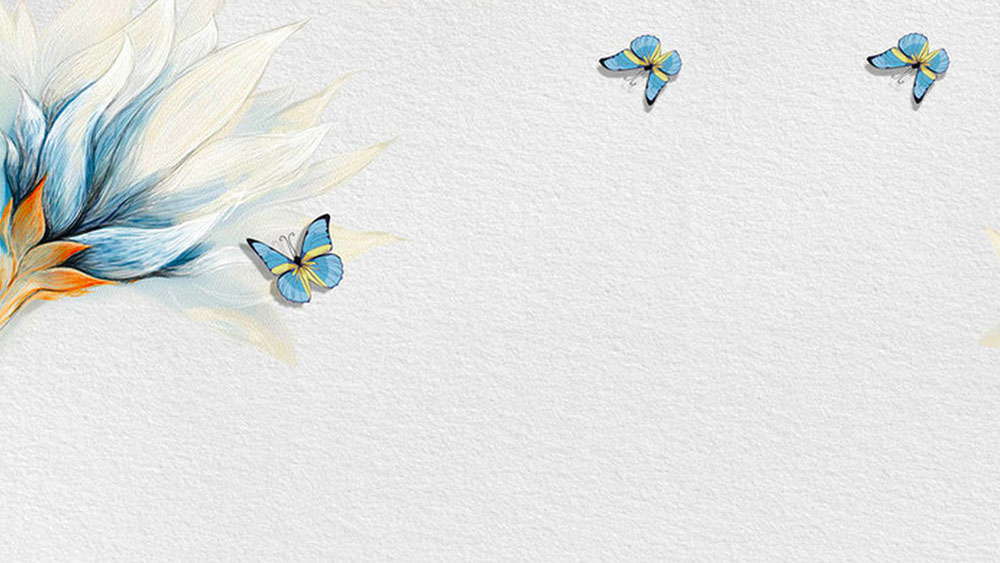 2024
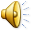 浙南名校联盟2024年
第一学期高二年级返校联考考试
                     爱心理发店
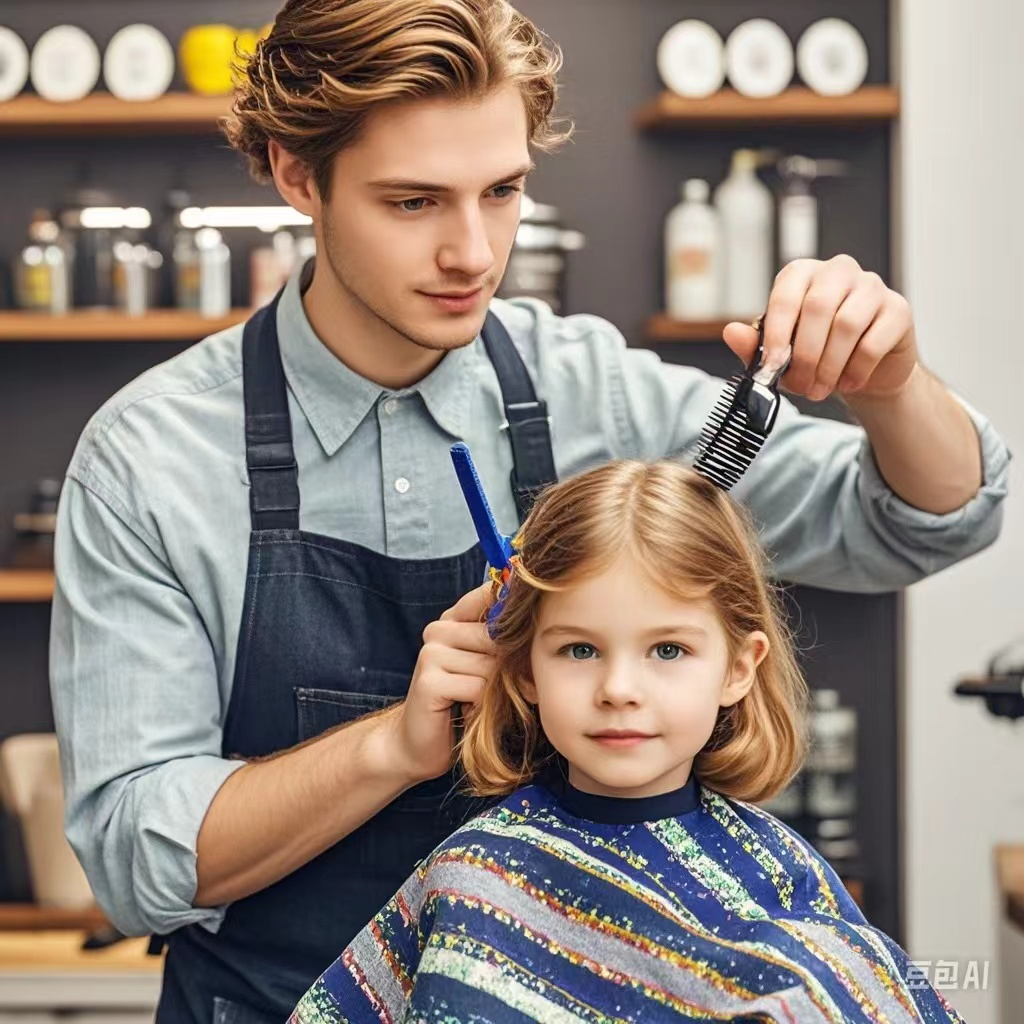 基于续写微技能：环境烘托+前文取材+修辞
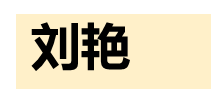 读原文 找出记叙文要素
Maddy's daughter Cathy suffered from a condition called spina bifida (脊柱裂). She spent most of her life in a wheelchair, which made even the simplest tasks a tough challenge. One such challenge for Cathy was getting a haircut. As Maddy's neighbor, I witnessed the daily struggle firsthand and felt the urge to help. A hairstylist myself, I decided to visit Maddy's home to cut Cathy's hair. Little did I know this small act would light a spark within me.
 Through my visits, I realized that many others in our community had the same problem. Maddy explained the difficulties special groups of people encountered —— the loud noises and strong smells in regular hair salons were too much for people with autism (自闭症). Also, just getting into a salon was tough for people in wheelchairs. Her words touched me, and I wondered if there was something more I could do to help.
 An idea began to form in my mind—I could open a special salon, a place where people with physical disabilities or psychological problems would feel more comfortable. It wouldn't just be easy to enter for people in wheelchairs; it would also have floors with different textures(纹理) to help those who can't see well. To make the place even more comfortable, it would have calm music instead of loud pop songs. Toys and blankets would be on hand to help people stay calm. Hairstylists would use quiet hair dryers and soft voices. They would also learn how to help customers who don't like others touching their hair. Most importantly, they would treat every customer with the same level of respect.
 The only issue was that I didn't have the funds to make this dream a reality. As a hairstylist, I had limited savings. Maddy suggested,“ How about organizing a community bazaar(义卖) in our neighborhood this Saturday to raise funds for the salon?” Her eyes shone with enthusiasm as she continued,“ People love supporting good causes, and I'm sure many would join in to help create a place where everyone feels comfortable getting a haircut. ” I nodded, recognizing the brilliance in her plan.
Paragraph 1: As Saturday approached, something changed in our neighborhood.
Paragraph 2: Even after the end of the community bazaar, our neighbors' support didn't stop there.
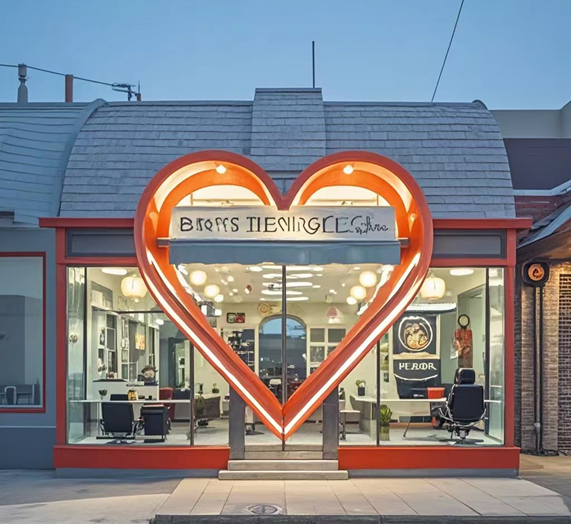 记叙文要素
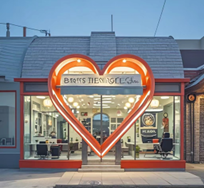 读原文 找出记叙文要素
Maddy's daughter Cathy suffered from a condition called spina bifida(脊柱裂).She spent most of her life in a wheelchair, which made even the simplest tasks a tough challenge. One such challenge for Cathy was getting a haircut. As Maddy's neighbor, I witnessed the daily struggle firsthand and felt the urge to help. A hairstylist myself, I decided to visit Maddy's home to cut Cathy's hair. Little did I know this small act would light a  spark within me.
  Through my visits, I realized that many others in our community had the same problem. Maddy explained the difficulties special groups of people encountered.--the loud noises and strong smells in regular hair salons were too much for people with autism(自闭). Also, just getting into a salon was tough for people in wheelchairs. Her words touched me, and I wondered if there was something more l could do to help.
  An idea began to form in my mind...-l could open a special salon, a place where people with physical disabilities or psychological problems would feel more comfortable. It wouldn‘t just be easy to enter for people in wheelchairs, it would also have floors with different textures(纹理) to help those who can’t see well. To make the place even more comfortable, it would have calm music instead of loud pop songs. Toys and blankets would be on hand to help people stay calm, Hairstylists would use quiet hair dryers and soft voices. They would also learn how to help customers who don‘t like others touching their hair. Most importantly, they would treat every customer with the same level of respect.
   The only issue was that l didn't have the funds to make this dream a reality. As a hairstylist, I had limited savings. Maddy suggested,“ How about organizing a community bazaar(义卖)in our neighborhood this Saturday to raise funds for the salon?" Her eyes shone with enthusiasm as she continued, “People love supporting good causes, and I'm sure many would join in to help create a place where everyone feels comfortable getting a haircut,” I nodded, recognizing the brilliance in her plan.
Paragraph 1: As Saturday approached, something changed in our neighborhood.
Paragraph 2: Even after the end of the community bazaar, our neighbors' support didn't stop there.
找出前文伏笔
1动词短语
2名词短语
3情节搭建的主要
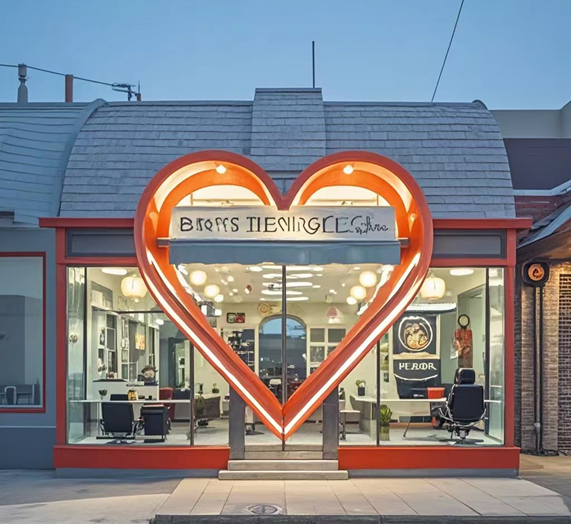 情节搭建
Paragraph 1: As Saturday approached, something changed in our neighborhood.
1  What changes took place in the community? (Describe the atmosphere and environment.氛围，环境描写)
2  During the community bazaar, how did the neighbors help me establish this charitable hair salon? (Describe their eyes, actions, the environment, and my psychological activities at that time. Use appropriate rhetoric and draw materials from the previous text.眼神动作、环境，还有我当时的心理活动，适当修辞，和前文取材)
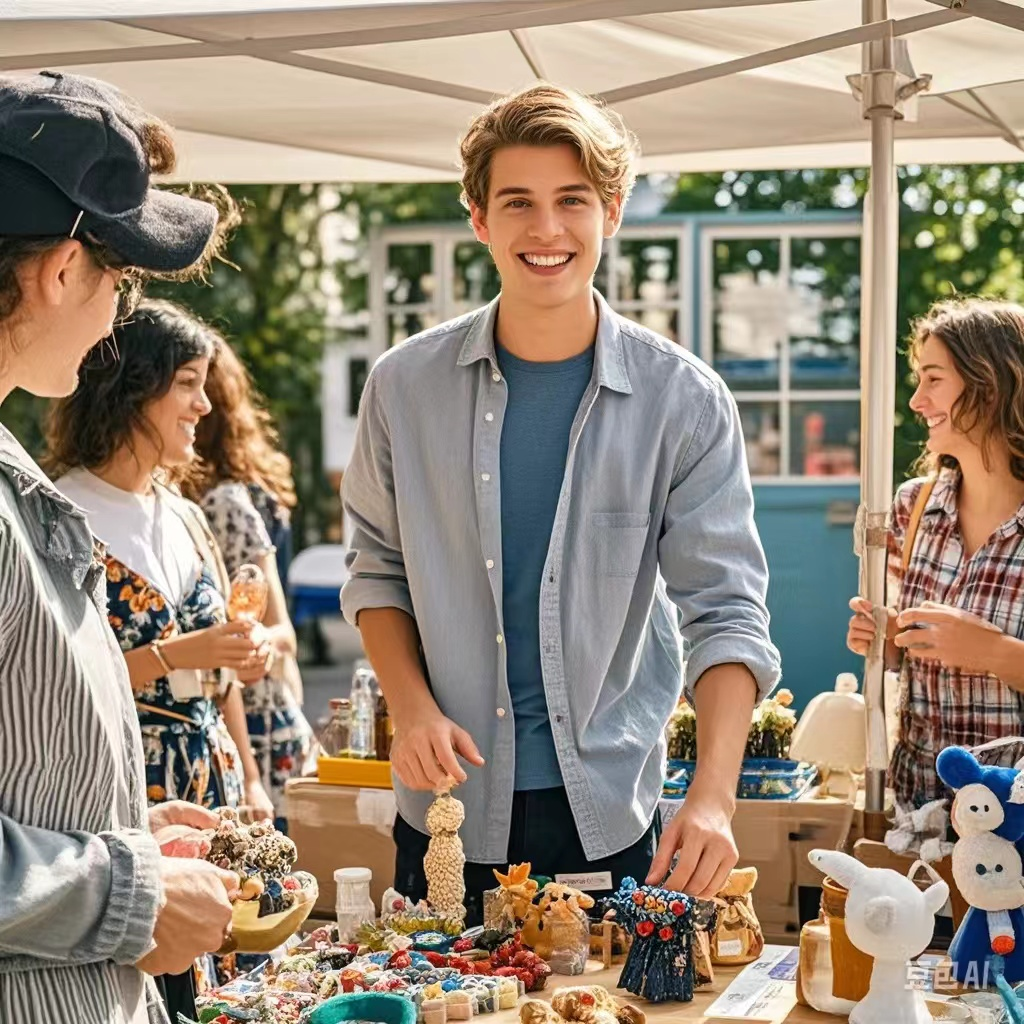 情节搭建
Paragraph 2: Even after the end of the community bazaar, our neighbors' support didn't stop there.
1. Neighbors‘ support - Some people’s ideas unexpectedly coincided with mine. Some people bought quiet hair dryers. Maddy brought me relatively soothing music.. (Use appropriate rhetoric and draw materials from the previous text前文取材,适当修辞)
2. Theme elevation (love theme).主题提升
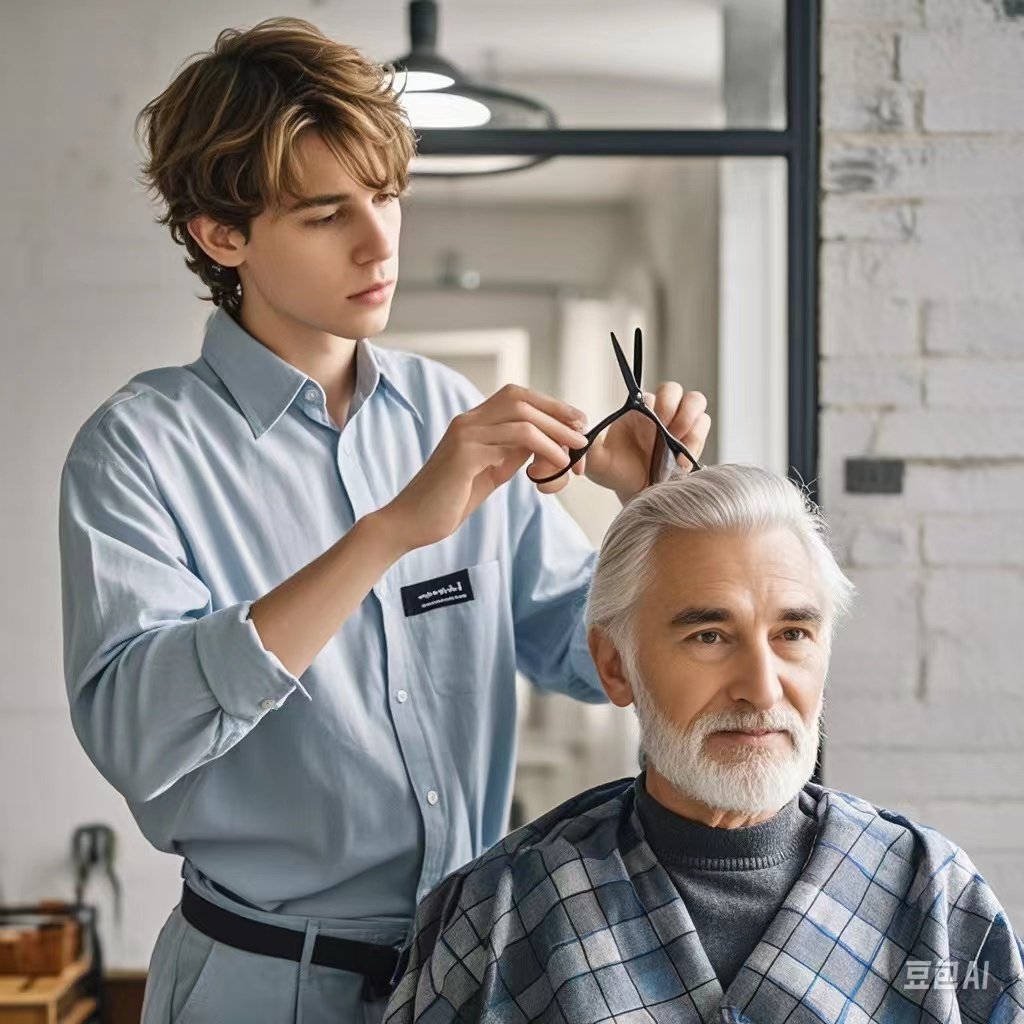 P1：As Saturday approached, something changed in our neighborhood.
（创新点）
1社区居民积极响应，纷纷捐赠了物品用于义卖。
Community residents responded actively and donated items for charity sale.
2有更多志愿者加入到了爱心义卖的筹备和现场工作中。
More volunteers joined in the preparation and on-site work of the charity sale.
3一些商家也受到感染，为爱心理发店提供了物资支持或捐款。
Some businesses were also inspired and provided material support or donations for the charity barbershop.
4社区领导关注到了此事，在宣传和场地等方面给予了支持。
Community leaders paid attention to this matter and gave support in terms of publicity and venue.
5一些原本不了解情况的居民开始主动传播了爱心义卖的消息。
Some residents who didn't know the situation before began to actively spread the news of the charity sale and the idea of a special salon .
续写微技能：无灵主语+排比+举例
衔接方法1
社区见证了一系列暖心的变化。社区居民积极响应，为义卖捐赠物品。社区见证了更多的志愿者加入到义卖的准备和现场工作中。
The community witnessed a series of heartwarming changes. The community witnessed residents responding actively and donating items for the charity sale. The community witnessed more volunteers joining in the preparation and on-site work of the charity sale.
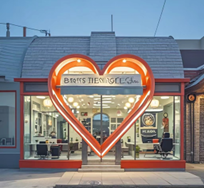 续写微技能：环境描写+对比
衔接方法2
阳光照耀着社区的每一个角落。微风轻轻地吹着，绿树摇曳着。当时，整个社区都沉浸在温暖与和谐之中，邻里之间的互动和交流增多了。
The sunlight shone on every corner of the community. The breeze blew gently and the green trees swayed. At that time, the whole community was immersed in warmth and harmony and interaction and communication among neighbors increased.
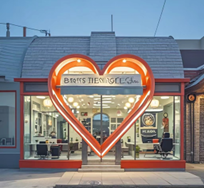 续写微技能：时间过渡+眼神
在社区义卖会上，邻居们给了我难以置信的支持，他们的眼睛里闪烁着善良和慷慨的光芒
During the community bazaar, My neighbors showed incredible support，whose eyes sparkled with kindness and generosity.
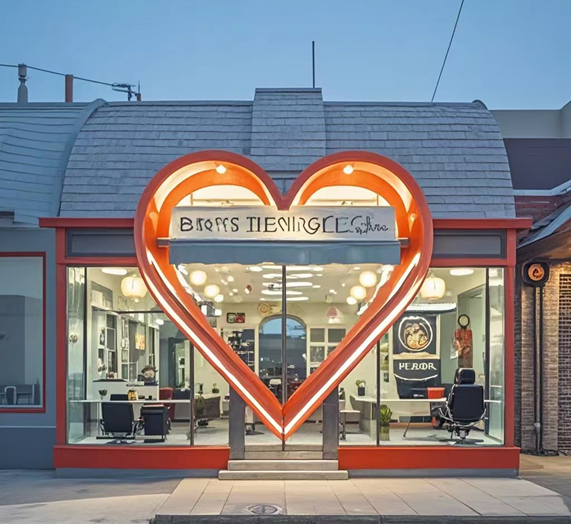 续写微技能：  情感描写（无灵主语）+前文取材
当我看着这一幕展开时，心中充满了感激之情。Maddy是对的! “人们喜欢支持公益事业。”
As I watched the scene unfold, my heart swelled with gratitude. Maddy was right! “People love supporting good causes.”
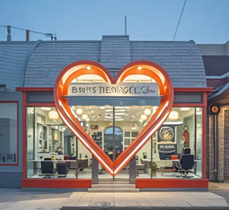 Paragraph 2: Even after the end of the community bazaar, our neighbors' support didn't stop there.
（创新点）
前文回应点：
...-l could open a special salon, a place where people with physical disabilities or psychological problems would feel more comfortable. It wouldn‘t just be easy to enter for people in wheelchairs, it would also have floors with different textures(纹理) to help those who can’t see well. To make the place even more comfortable, it would have calm music instead of loud pop songs. Toys and blankets would be on hand to help people stay calm, Hairstylists would use quiet hair dryers and soft voices. They would also learn how to help customers who don‘t like others touching their hair. Most importantly, they would treat every customer with the same level of respect.
续写微技能：  比喻+前文取材（support）
很不可思议有一些人的想法和我一致,他们带来了他们的支持,像暖流流入我的心。例如，有人给我买了一个静音吹风机。一些邻居甚至带来了玩具和毯子来帮助特殊顾客保持冷静。
It was truly amazing how some people's ideas coincided with mine and they brought their support, like a warm current flowing into my heart. For instance, somebody bought a quiet hair dryer for me. some neighbors even brought toys and blankets to help special customers stay calm.
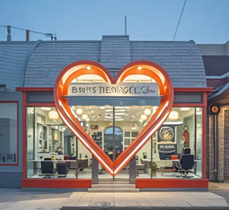 续写微技能：  前文取材, 加强协同性
Maddy带来了许多舒缓的音乐唱片，让我的顾客可以在一个安静舒适的环境中理发。Maddy的女儿也成为了我特别沙龙的常客。
Maddy brought many soothing music records, allowing my customers to get a haircut in a quiet and cozy environment. Maddy's daughter also become a regular visitor to my special salon.
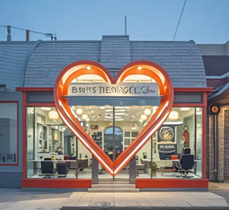 续写微技能：主题提升
这就是这样一段旅程，一段真正神奇的旅程。它始于我想要帮助别人并给予他们爱的愿望。最后，我从很多人那里得到了更多的帮助和爱。这就是爱的奇迹。
This was such a journey, a truly magical journey. It began with my desire to help others and give love to them. In the end, I received more help and love from many people. This was the miracle of love.
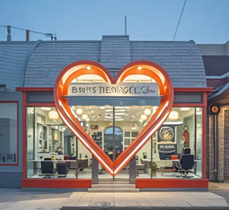 Judy 下水作文
排比
环境描写
P1：The community witnessed a series of heartwarming changes. The community witnessed residents responding actively and donating items for the charity sale. The community witnessed more volunteers joining in the preparation and on-site work of the charity sale. The sunlight shone on every corner of the community. At that time, the whole community was immersed in warmth and harmony and interaction and communication among neighbors increased. During the community bazaar, My neighbors showed incredible support，whose eyes sparkled with kindness and generosity. As I watched the scene unfold, my heart swelled with gratitude. Maddy was right! “People love supporting good causes.” 
P2：Even after the end of the community bazaar, our neighbors' support didn't stop thereIt was truly amazing how some people's ideas coincided with mine and they brought their support, like a warm current flowing into my heart. For instance, somebody bought a quiet hair dryer for me. some neighbors even brought toys and blankets to help special customers stay calm. Maddy brought many soothing music records, allowing my customers to get a haircut in a quiet and cozy environment. Maddy's daughter also become a regular visitor to my special salon. This was such a journey, a truly magical journey. It began with my desire to help others and give love to them. In the end, I received more help and love from many people. This was the miracle of love.
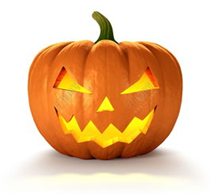 主题提升
呼应前文+前文取材
比喻
官方范文
As Saturday approached, something changed in our neighborhood. The familiar streets became lively with colorful stalls, each offering different goods and crafts. The smell of freshly baked bread filled the air, and the sounds of laughter and cheerful chatter echoed along the sidewalks. Neighbors, young and old, flocked to the event, contributing not only as buyers but also as sellers and volunteers. Our community bazaar, once just an idea, had blossomed into areal gathering with a shared purpose. Seeing how successful the event was, I felt excited and grateful. Judging from Maddy's smile, I knew she shared the same feeling with me.
Even after the end of the community bazaar, our neighbors' support didn't stop there. Donations continued to flow in, and several local businesses reached out, offering to sponsor or donate materials for the salon. My heart would swell with joy every time I saw their enthusiastic smiles. After six months, we finally had enough funds to open our hair salon. I invited Cathy to be our first customer. As I watched the scissors cutting through the air, l realized it wasn't just a haircut for Cathy it symbolized the sympathy and victory of a community coming together to make a positive difference.
环境描写
主题提升
语料积累：环境对主题和氛围的衬托：
《傲慢与偏见》中彭伯利庄园的描写：
The grounds were delightful. The beautiful gardens were filled with a profusion of colorful flowers, their blooms swaying gently in the breeze. Lush green lawns stretched as far as the eye could see, and a serene lake glistened in the sunlight, reflecting the surrounding trees and elegant architecture. The whole estate exuded an air of elegance and tranquility.（这片土地令人愉悦。美丽的花园里满是缤纷多彩的花朵，花朵在微风中轻轻摇曳。郁郁葱葱的草地一望无际，一个宁静的湖泊在阳光下闪闪发光，倒映着周围的树木和优雅的建筑。整个庄园散发着优雅与宁静的气息。）
《呼啸山庄》中荒野的描写：
The moors were wild and desolate. Harsh winds swept across the barren landscape, making the heather and bracken sway and rustle. The sky was often overcast, a brooding grey that seemed to press down on the earth. The loneliness of the moors was palpable, with only the occasional cry of a bird or the distant howl of a wind cutting through the silence.（荒野是狂野而荒凉的。狂风扫过贫瘠的土地，使石南和欧洲蕨摇曳沙沙作响。天空常常阴云密布，一片沉闷的灰色似乎压在大地上。荒野的孤独感是显而易见的，只有偶尔的鸟鸣或远处的风声划破寂静。）
（在艾米莉・勃朗特的《呼啸山庄》中，在希斯克利夫和凯瑟琳之间强烈的情感动荡和不快乐时刻，狂风呼啸、天空阴沉的荒野反映了他们内心的痛苦。
当伊丽莎白和达西先生最终相互理解并相爱时，对美丽的彭伯利庄园及其郁郁葱葱的花园和宁静的湖泊的描写反映了他们的幸福。
语料积累：环境对主题和氛围的衬托：
When people were in a good mood:
The sun shone brightly, casting a warm glow over everything. The sky was a clear blue, without a single cloud in sight. Colorful flowers were blooming in the garden, their petals delicate and vibrant. Birds were chirping merrily, as if singing a song of happiness. The air was filled with the sweet scent of blossoms, and a gentle breeze blew, ruffling people's hair. The community was alive with activity, people chatting and laughing, and children playing joyfully. Everything seemed so beautiful and full of life.
When people are lonely, helpless, and afraid:
The sky is overcast, and a thick layer of clouds hangs low. The air is heavy and still, as if holding its breath. The streets are deserted, and an eerie silence fills the space. The dim streetlights cast long, lonely shadows. The wind howls mournfully, making the leaves rustle and adding to the sense of desolation. The houses seem cold and uninviting, their windows dark and lifeless. Everything is grey and dull, mirroring the loneliness and despair in one's heart.
当人们孤独、无助和害怕的时候，天空阴沉沉的，厚厚的一层云低低地悬着。空气沉闷而静止，仿佛在屏住呼吸。街道空无一人，一种怪异的寂静弥漫在空间中。昏暗的路灯投下长长的、孤独的影子。风悲伤地呼啸着，使树叶沙沙作响，增添了一种凄凉的感觉。房子看起来冰冷而不招人喜欢，窗户黑暗而毫无生气。一切都是灰暗而沉闷的，反映出人们心中的孤独和绝望。
当人们心情好的时候，太阳明亮地照耀着，给一切都披上了温暖的光辉。天空是清澈的蓝色，一眼望去没有一朵云。花园里五颜六色的花朵正在绽放，花瓣娇嫩而鲜艳。鸟儿欢快地鸣叫着，仿佛在唱一首幸福之歌。空气中弥漫着花朵的甜蜜香气，一阵微风拂过，吹乱了人们的头发。社区充满了活力，人们有说有笑，孩子们快乐地玩耍着。一切看起来都是那么美丽且充满生机。
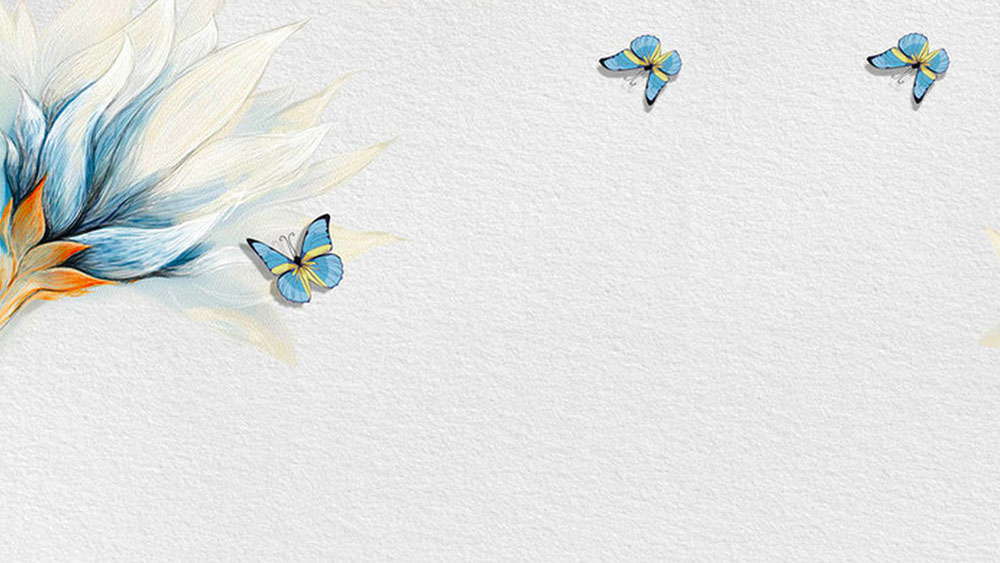 感谢聆听
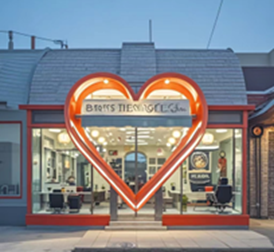